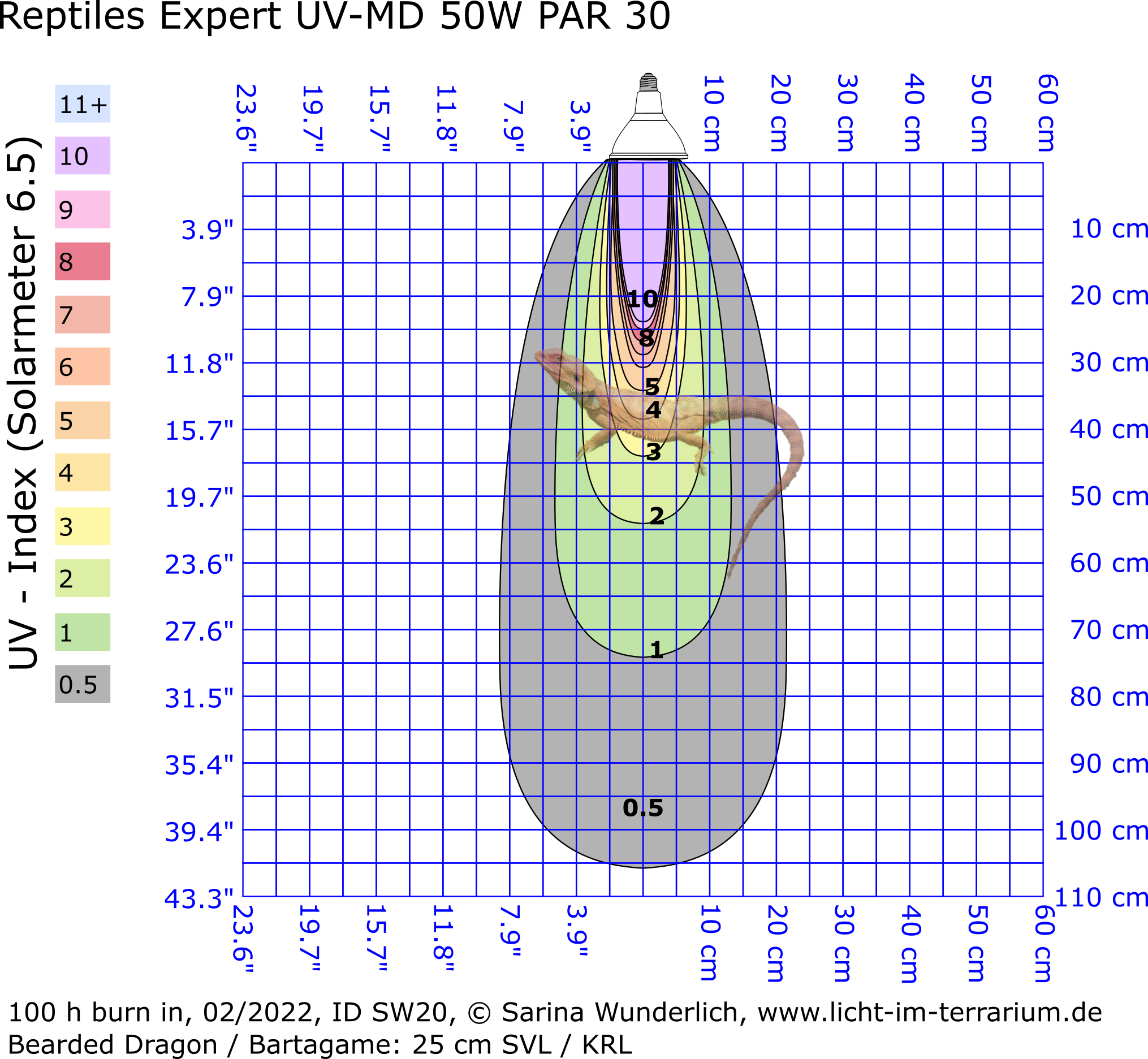 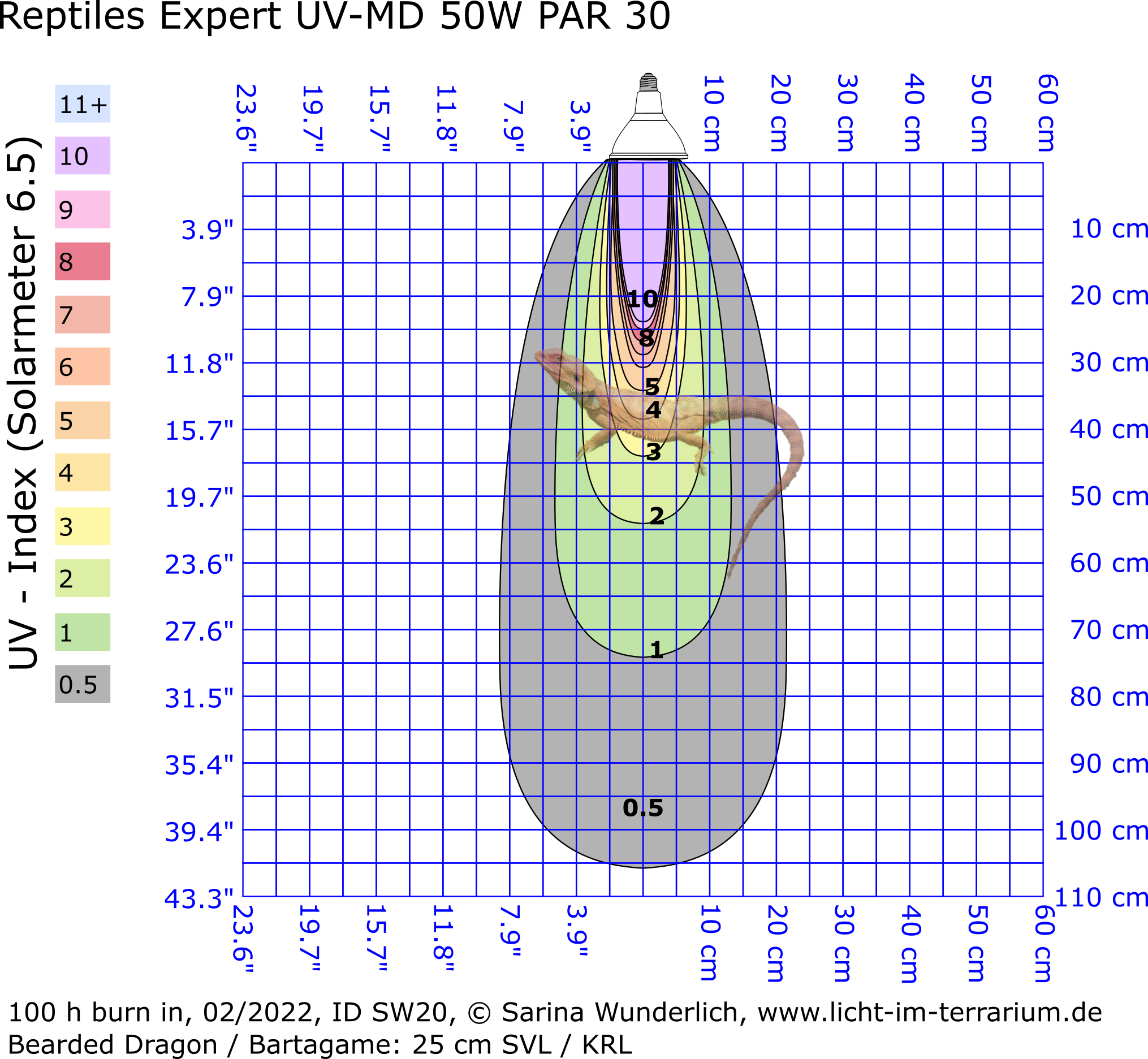 Licht im Terrarium
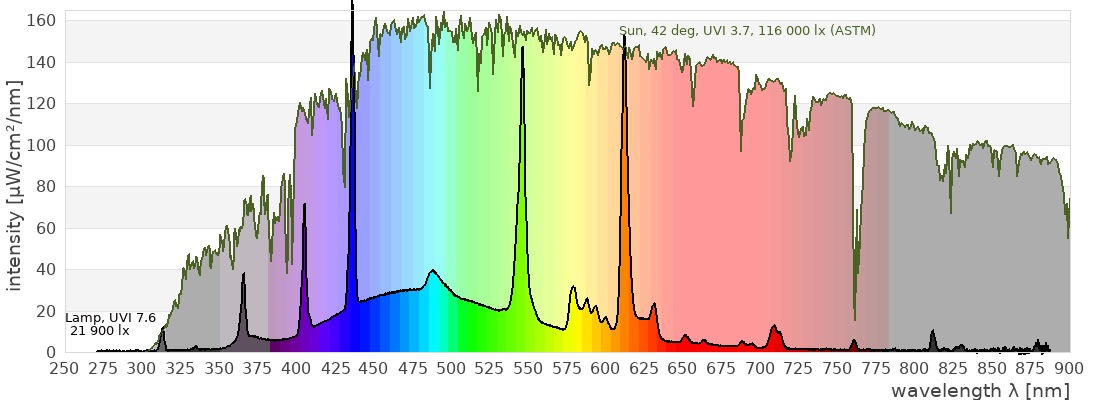 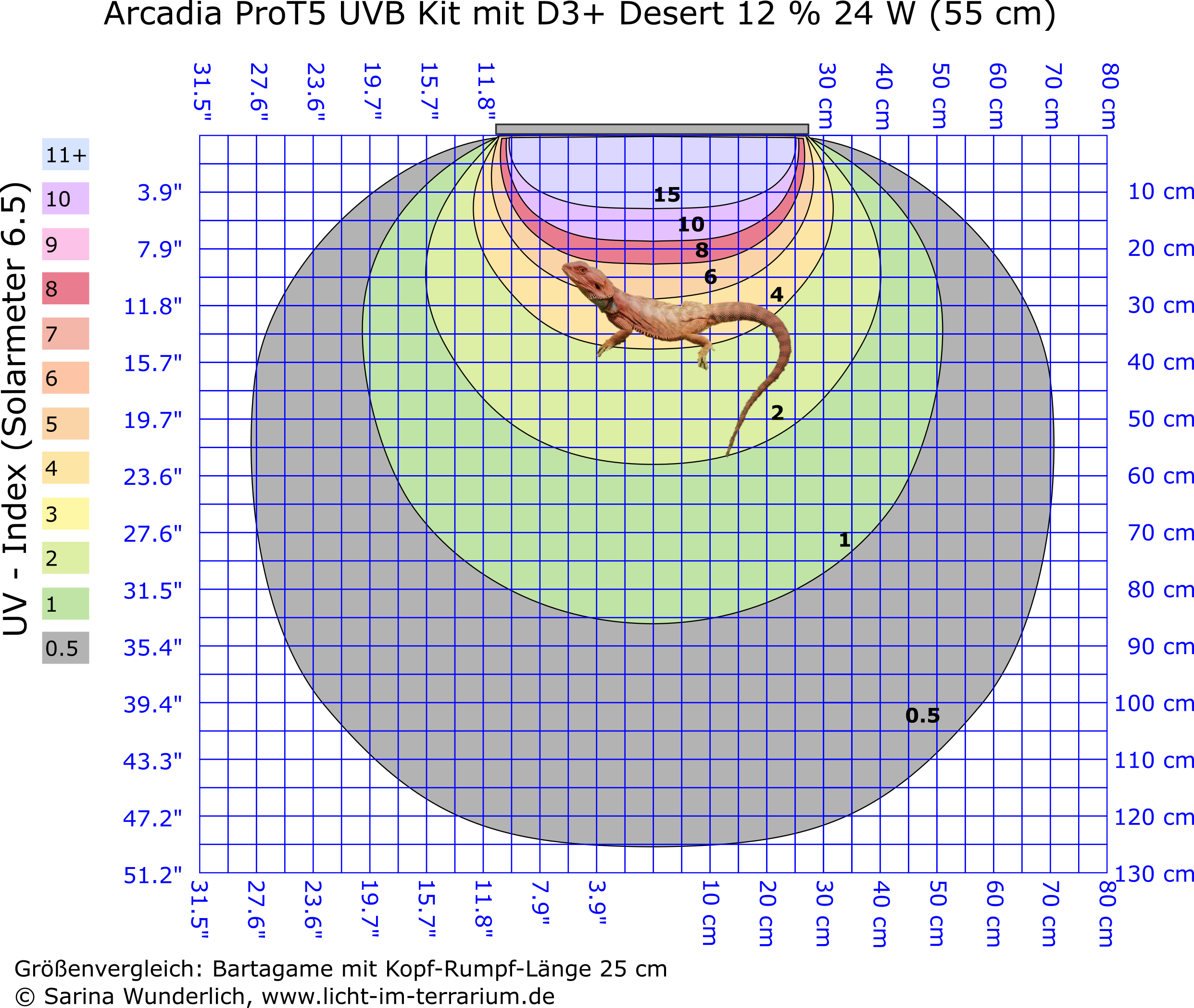 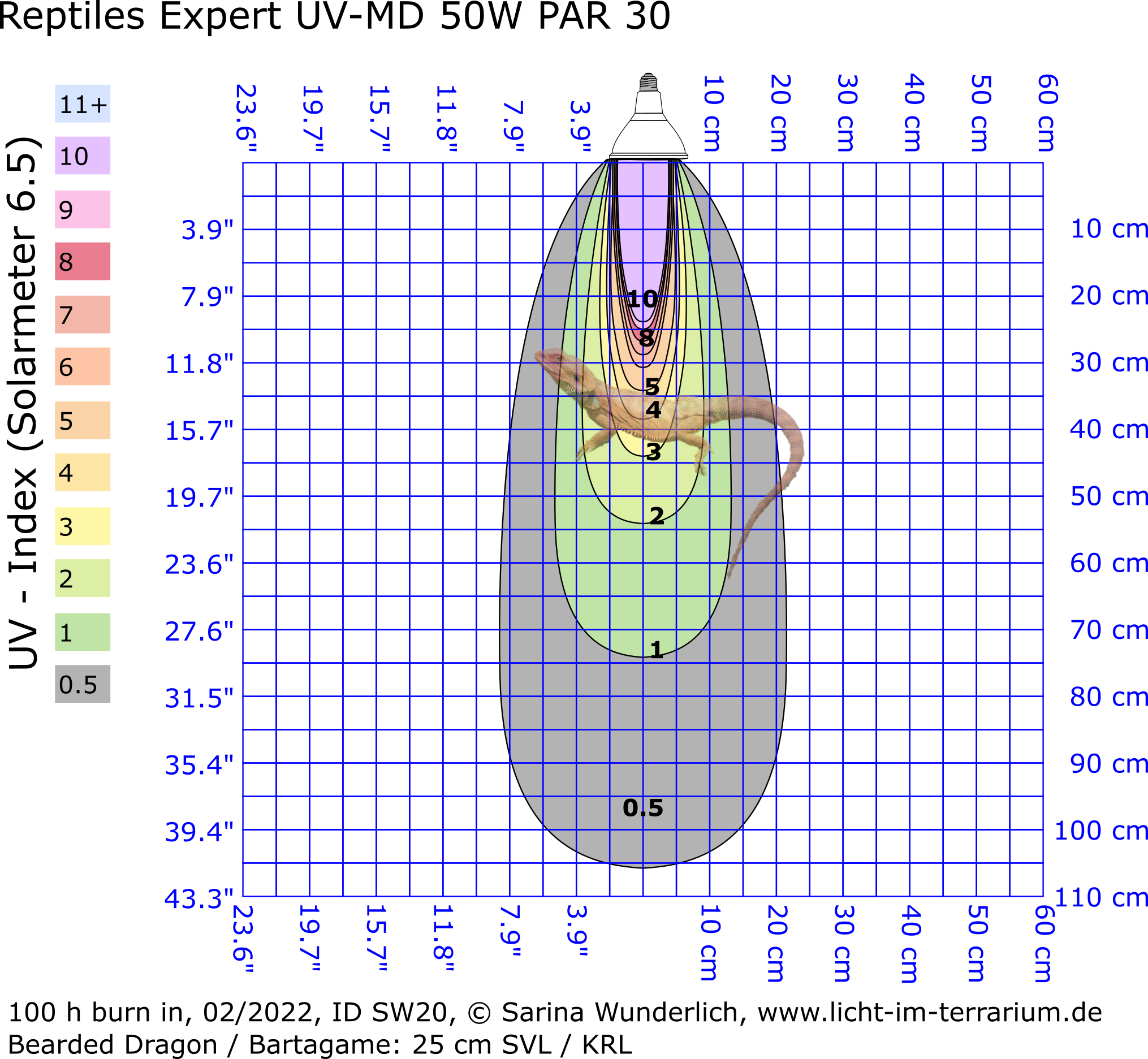 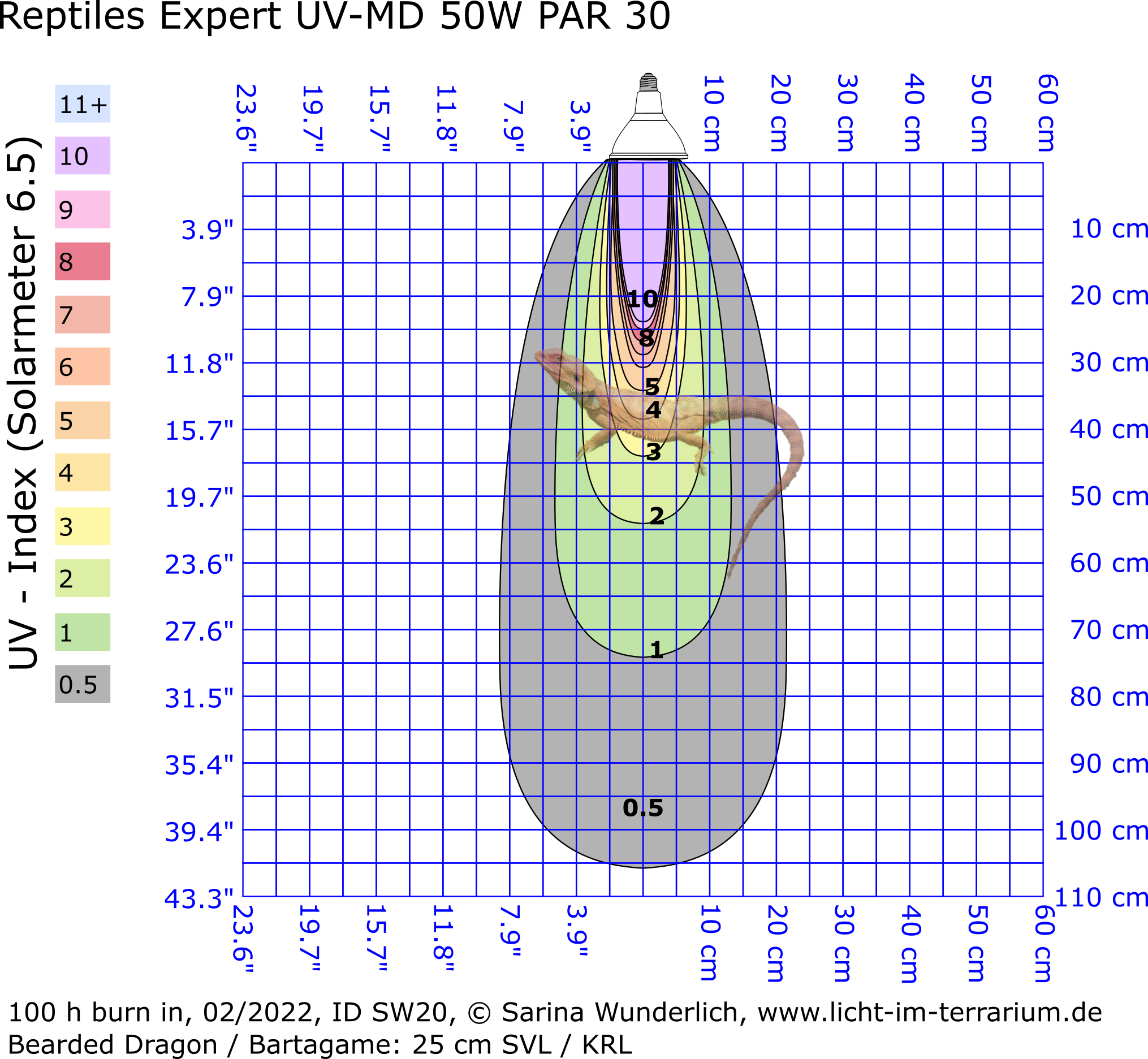 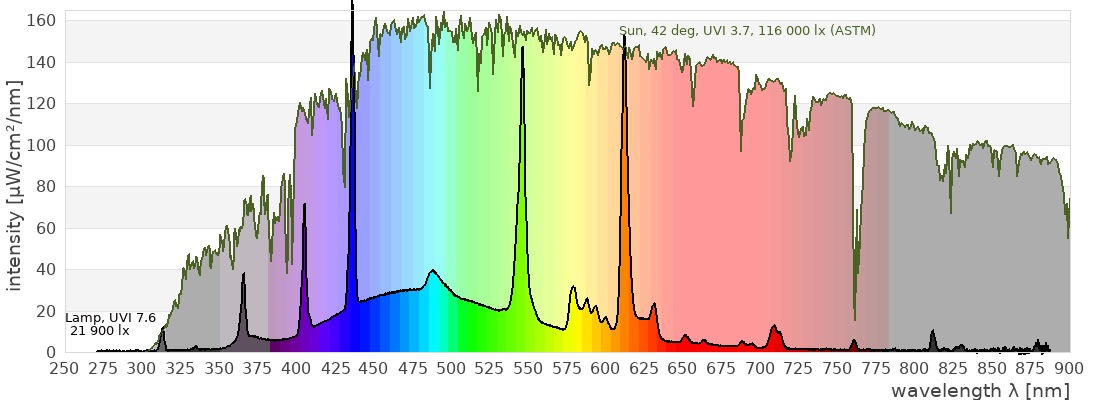 Licht im Terrarium
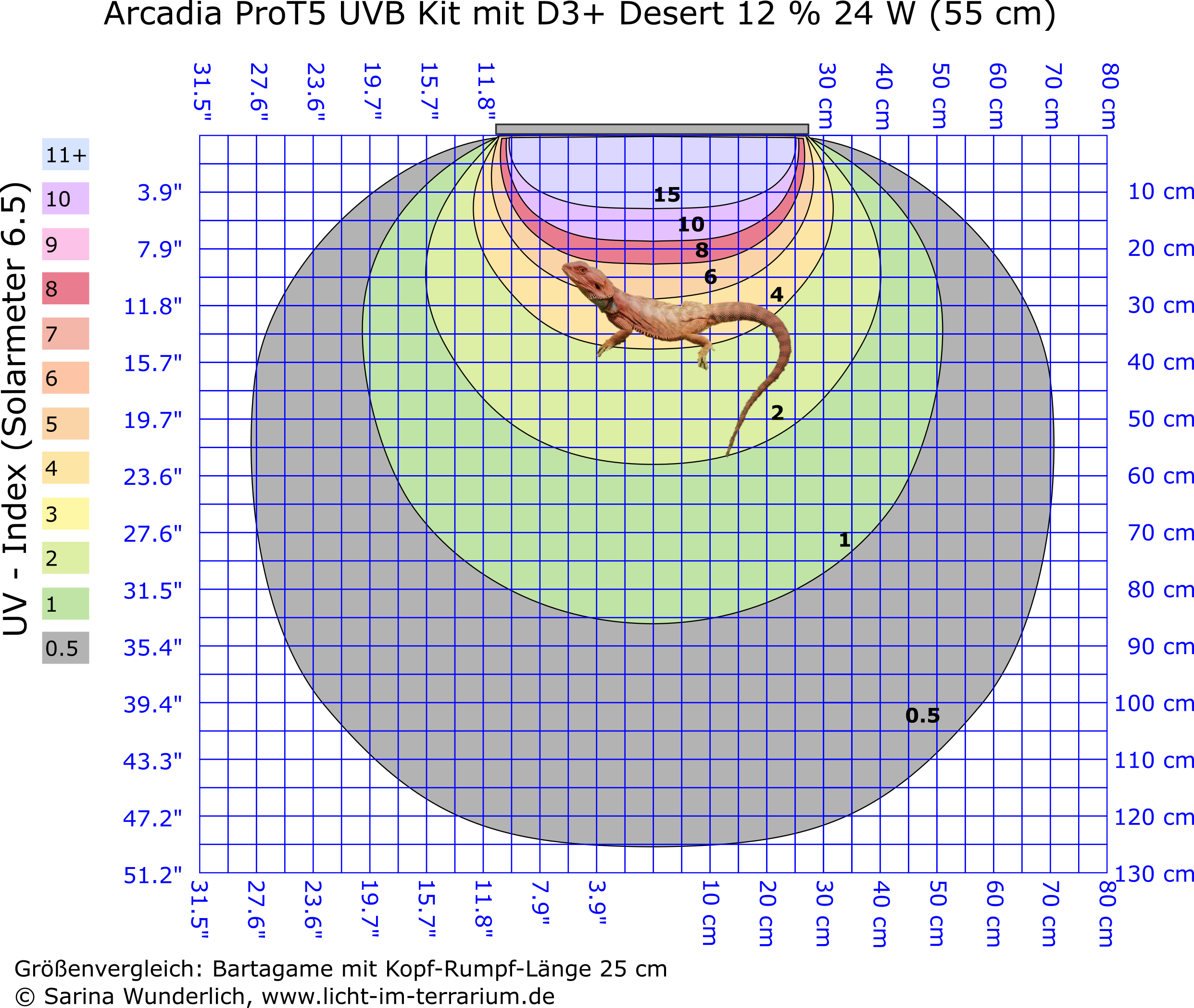 Licht im
Terrarium
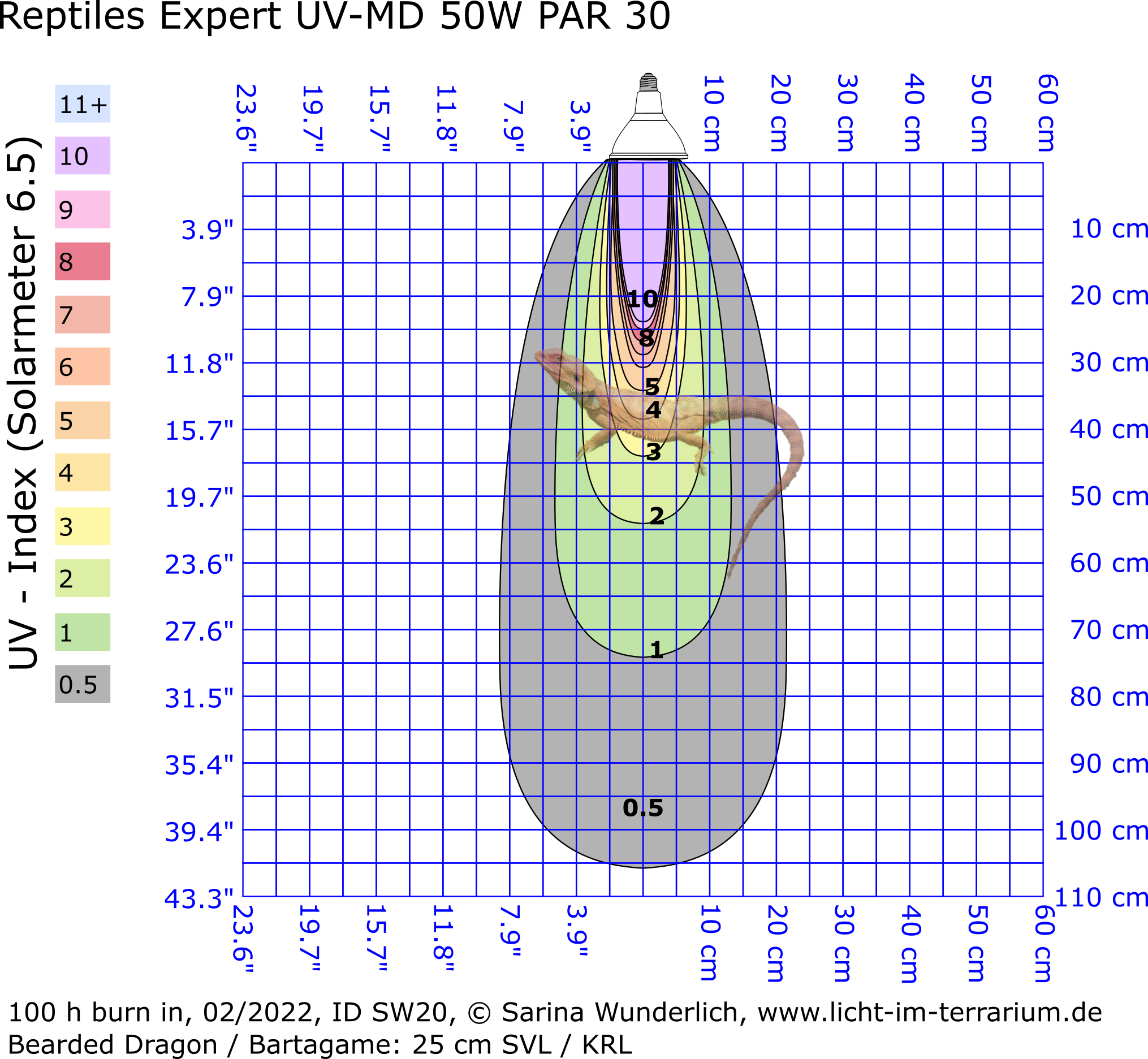 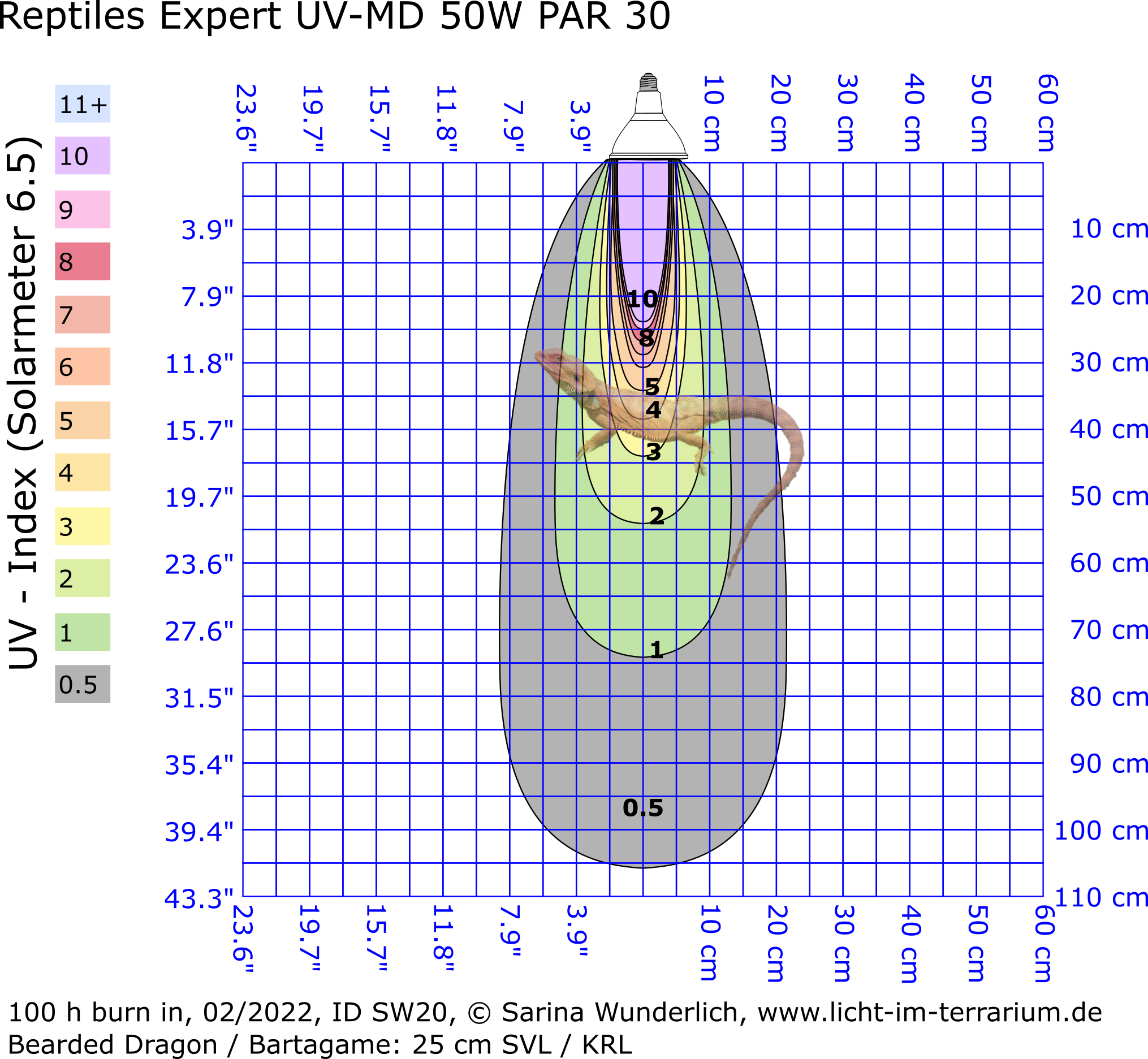 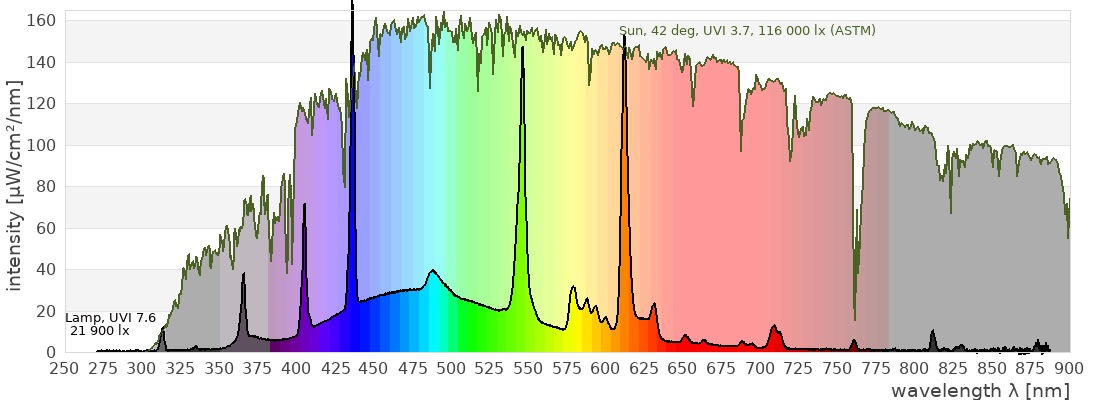 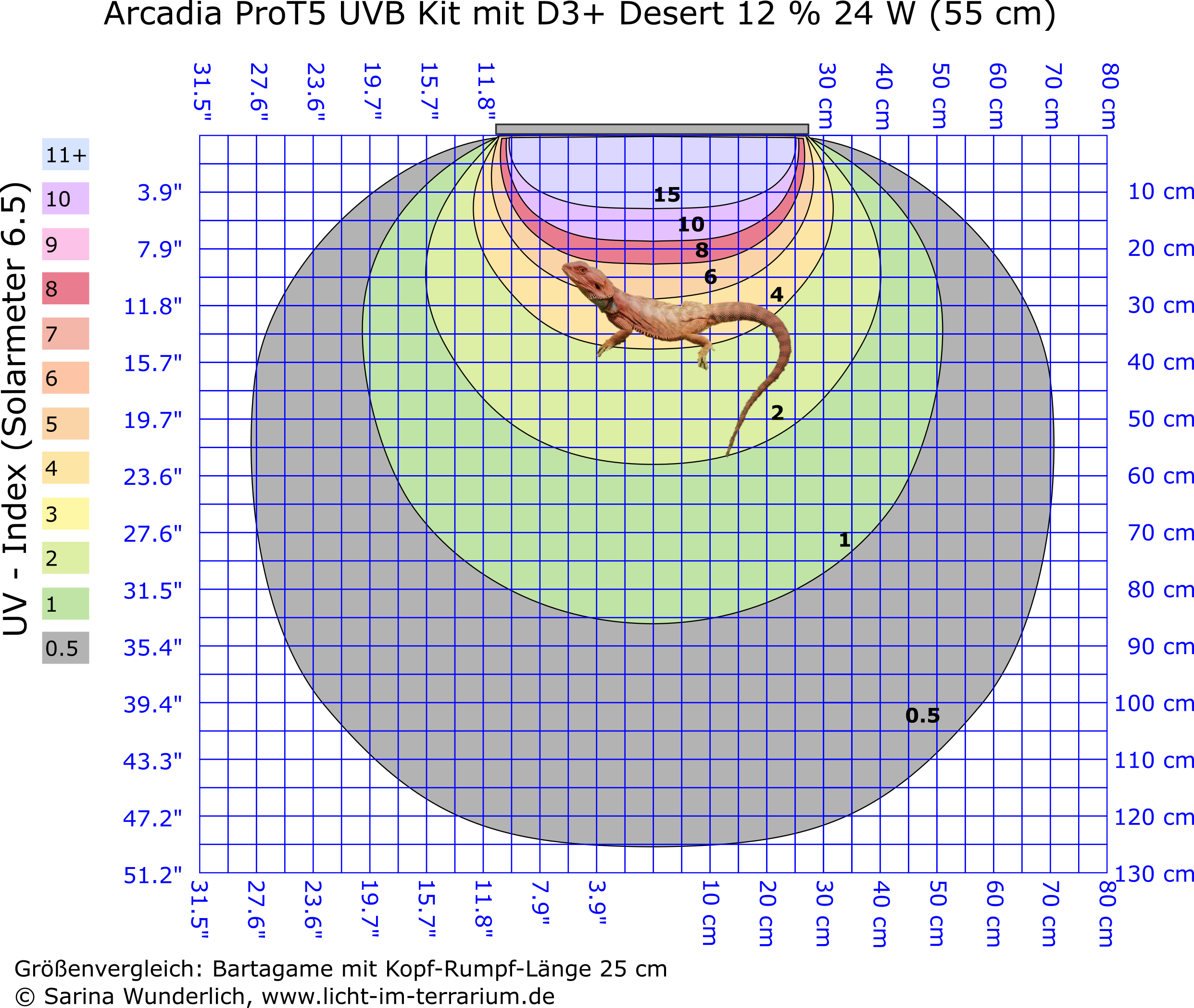